107年第十屆第四次會員代表大會
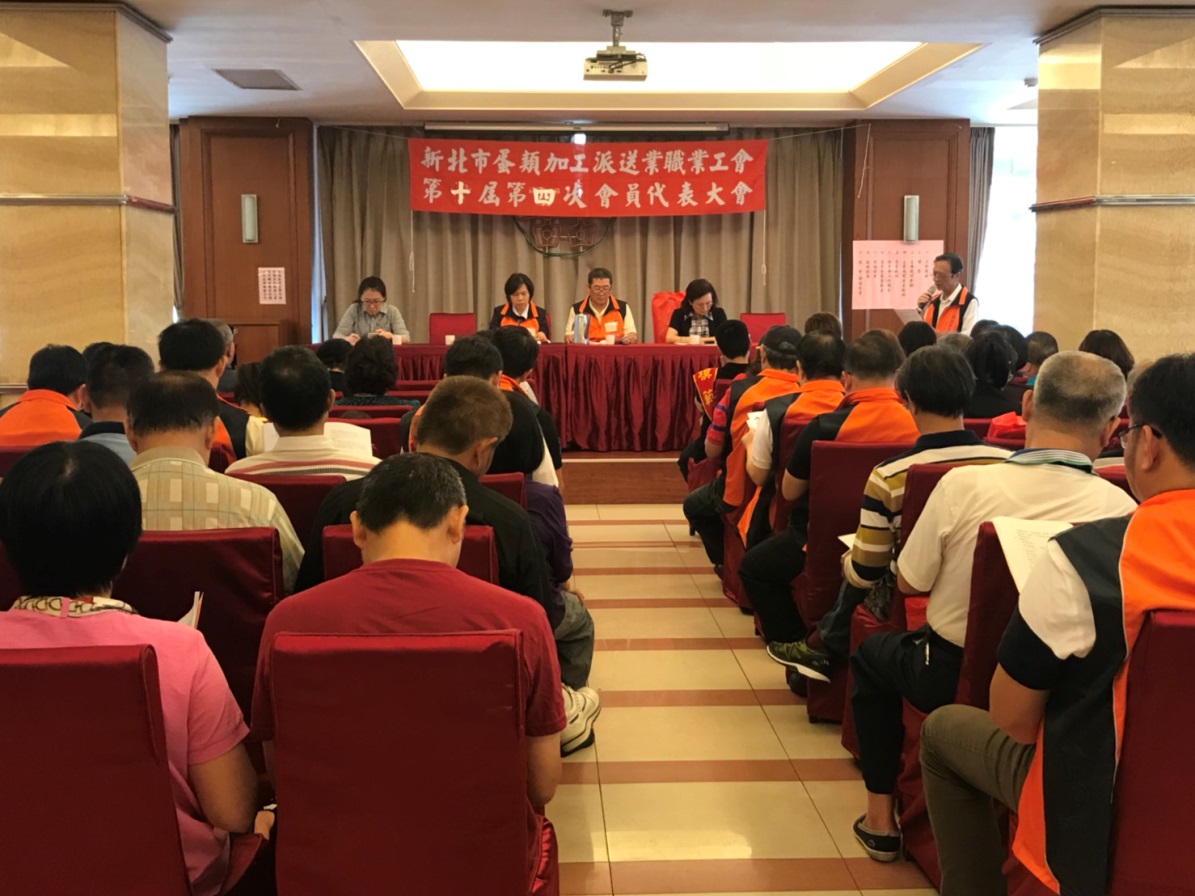 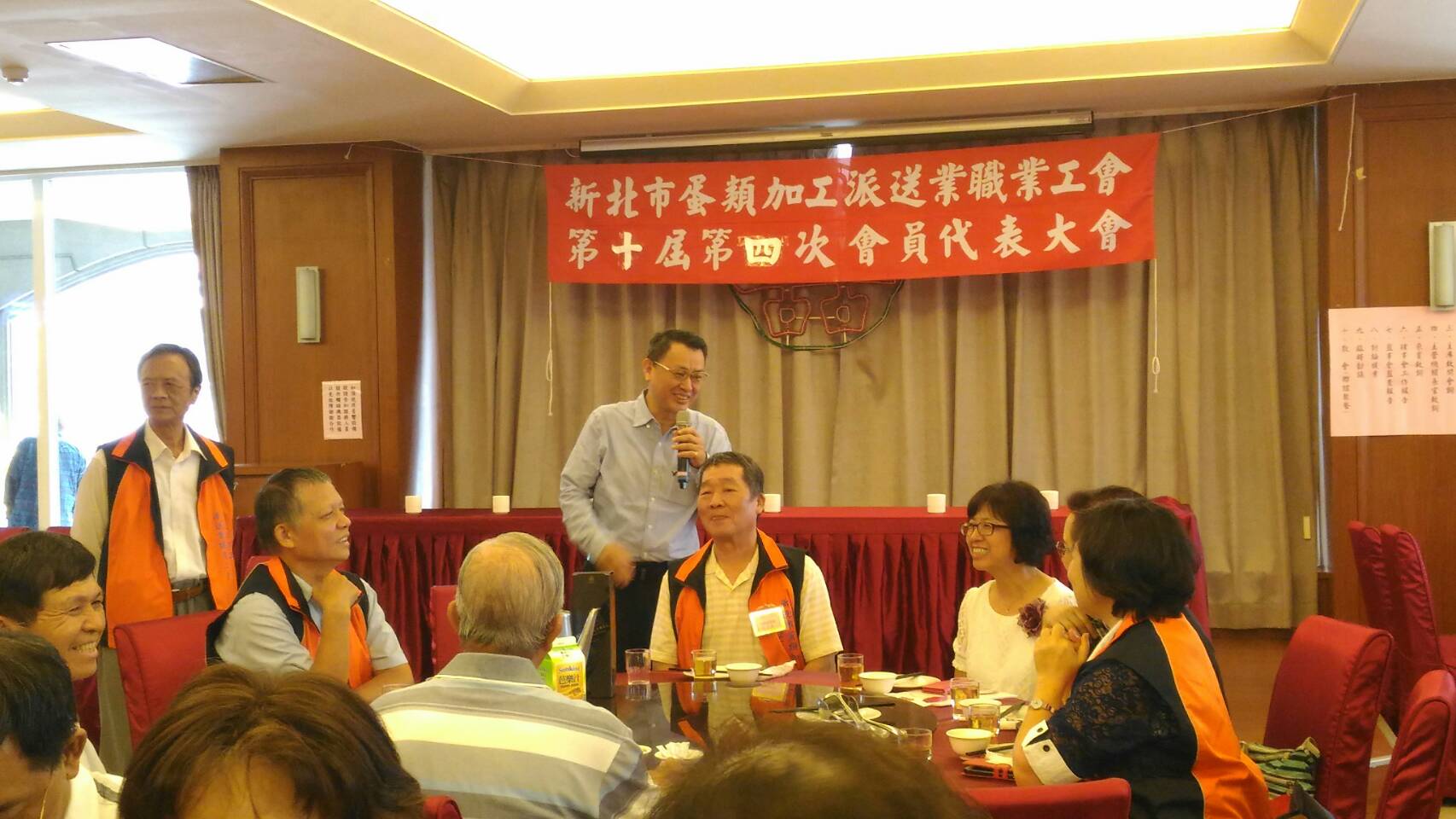 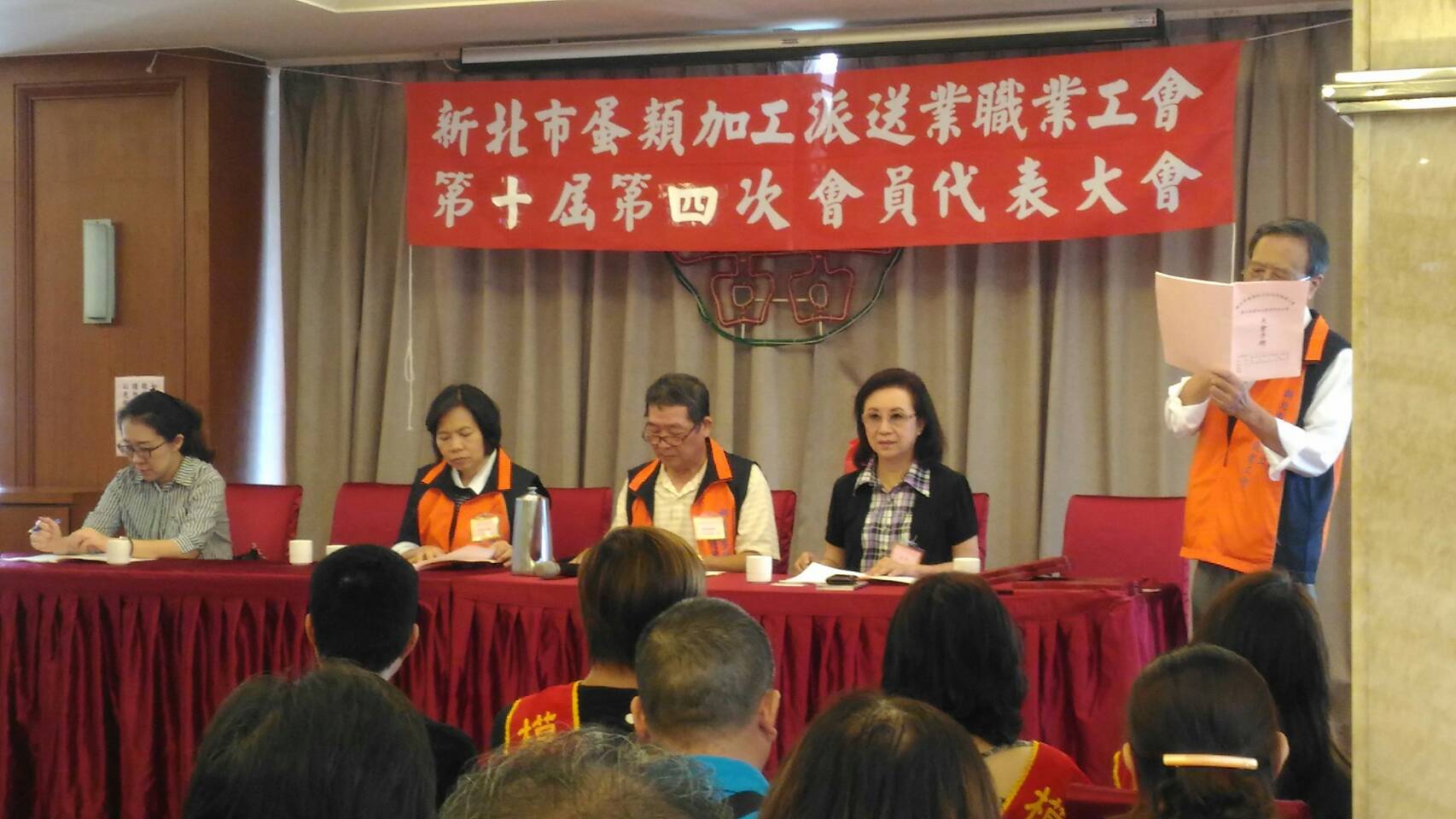 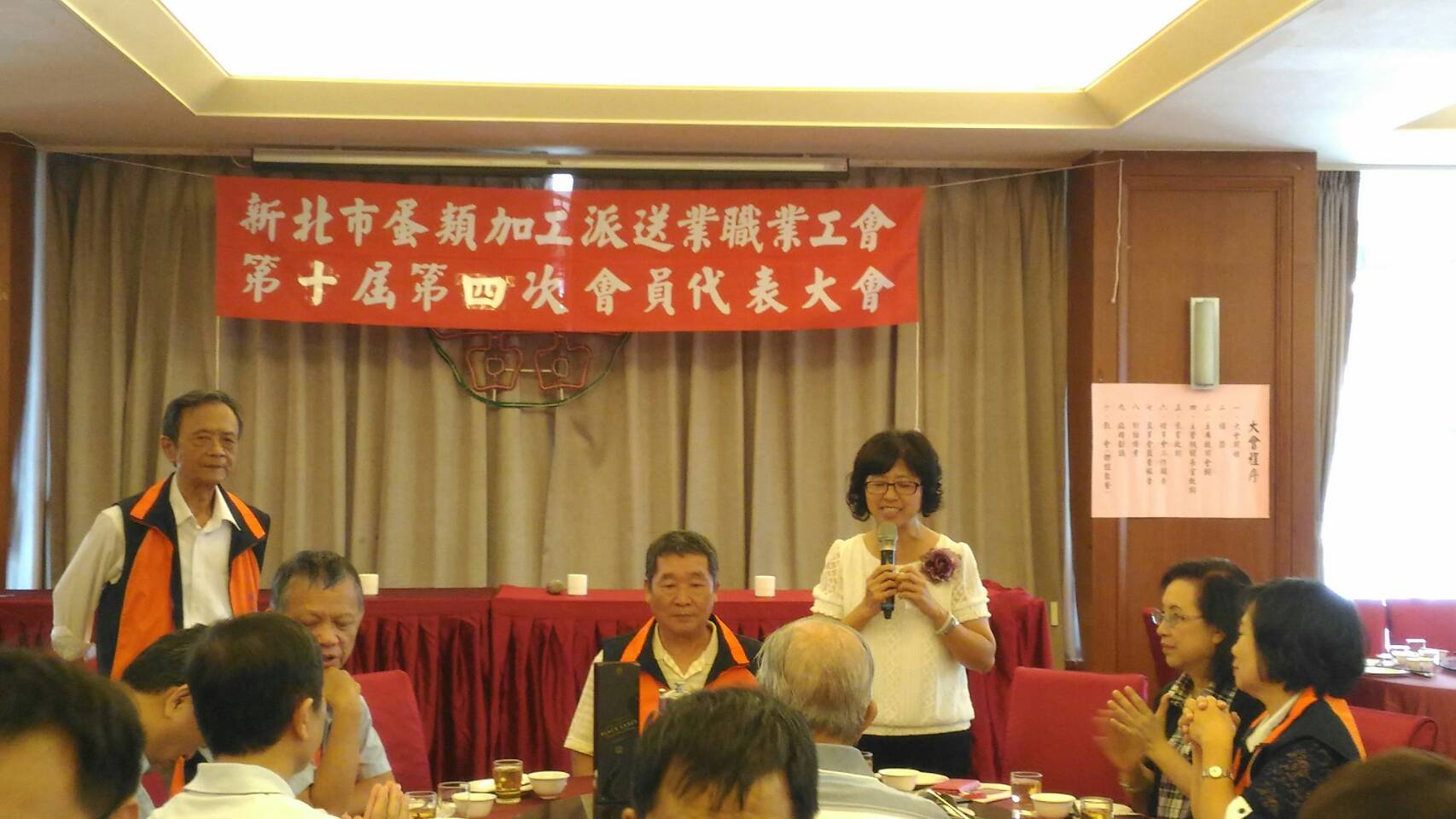 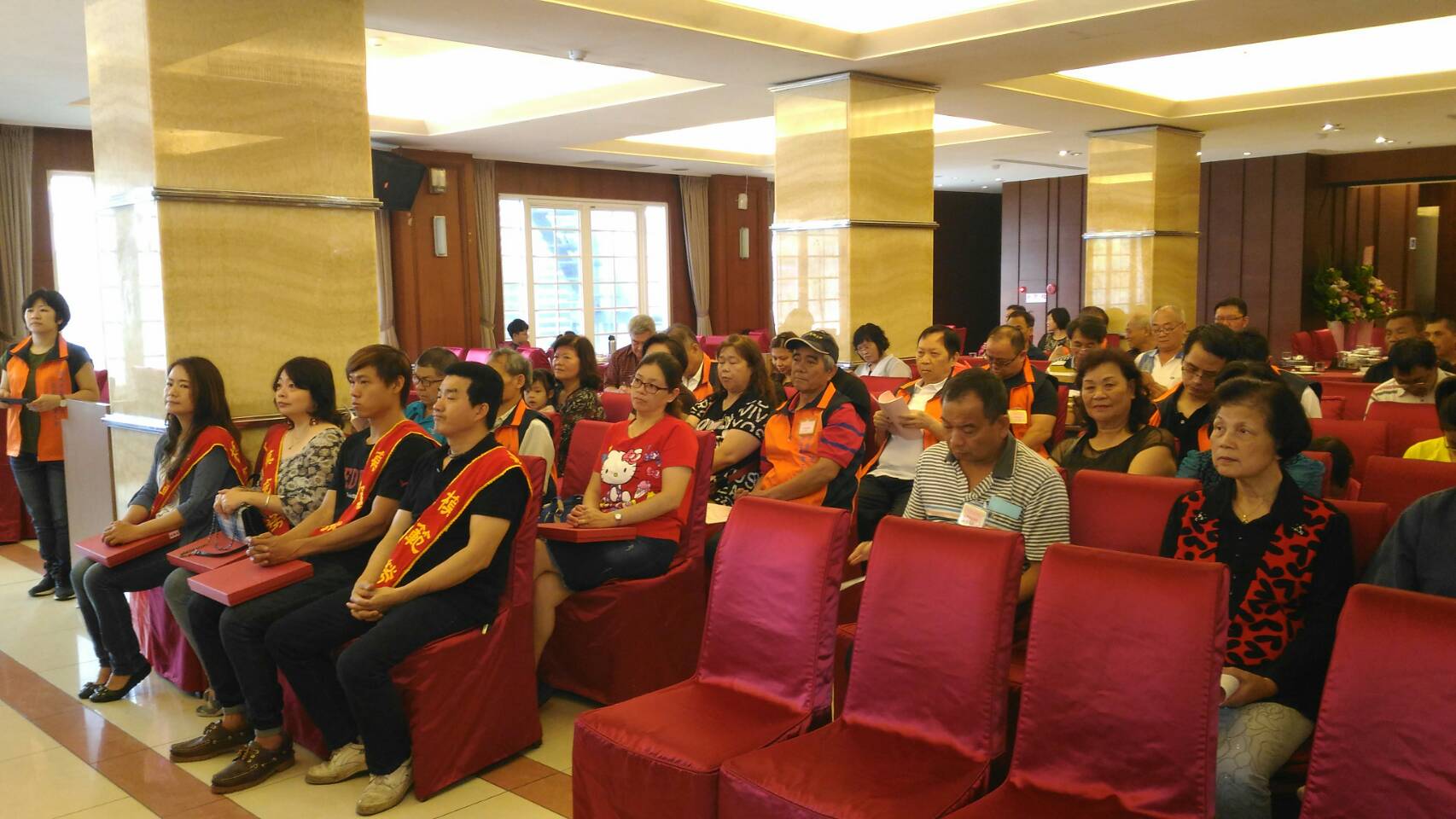 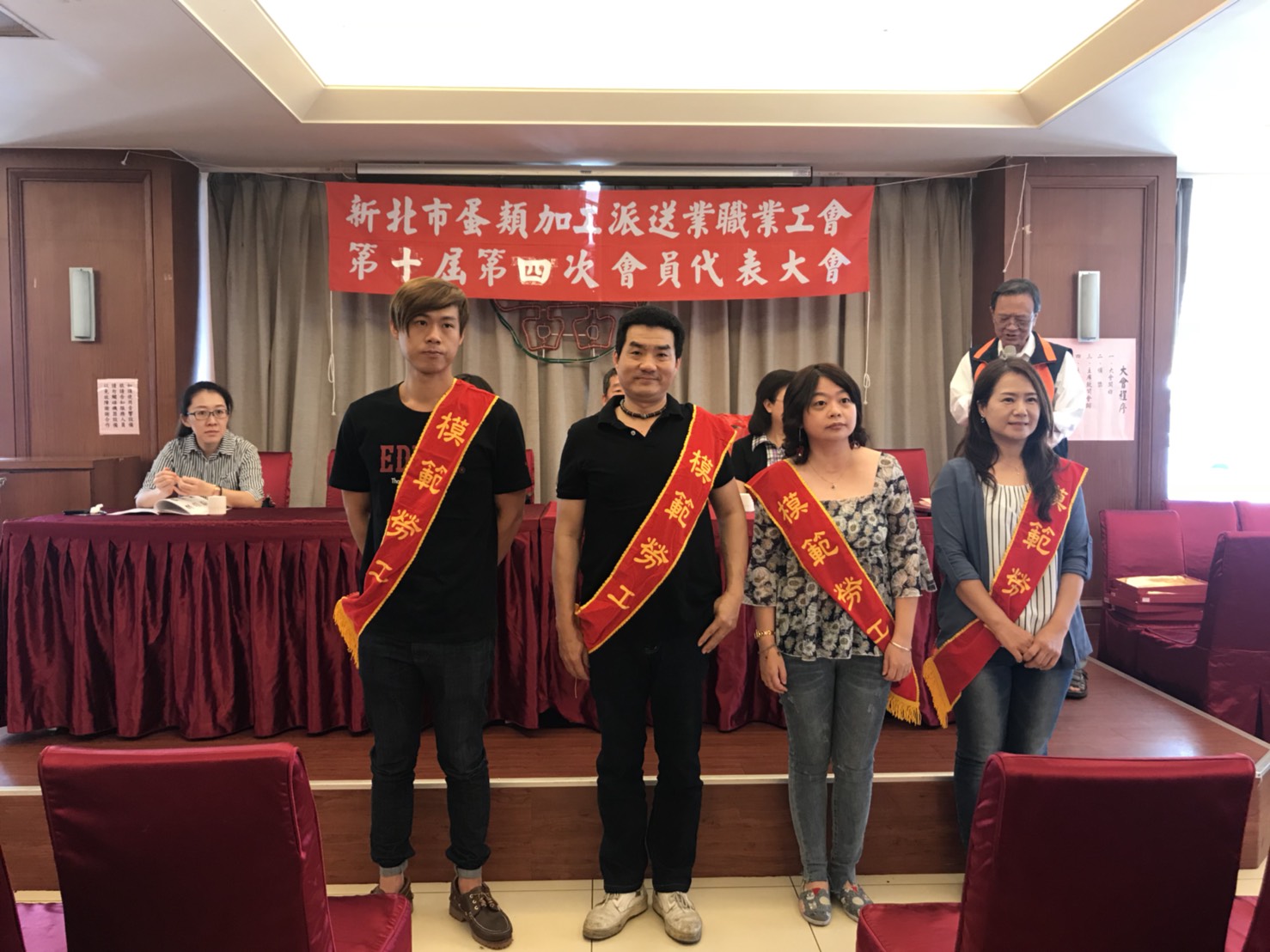 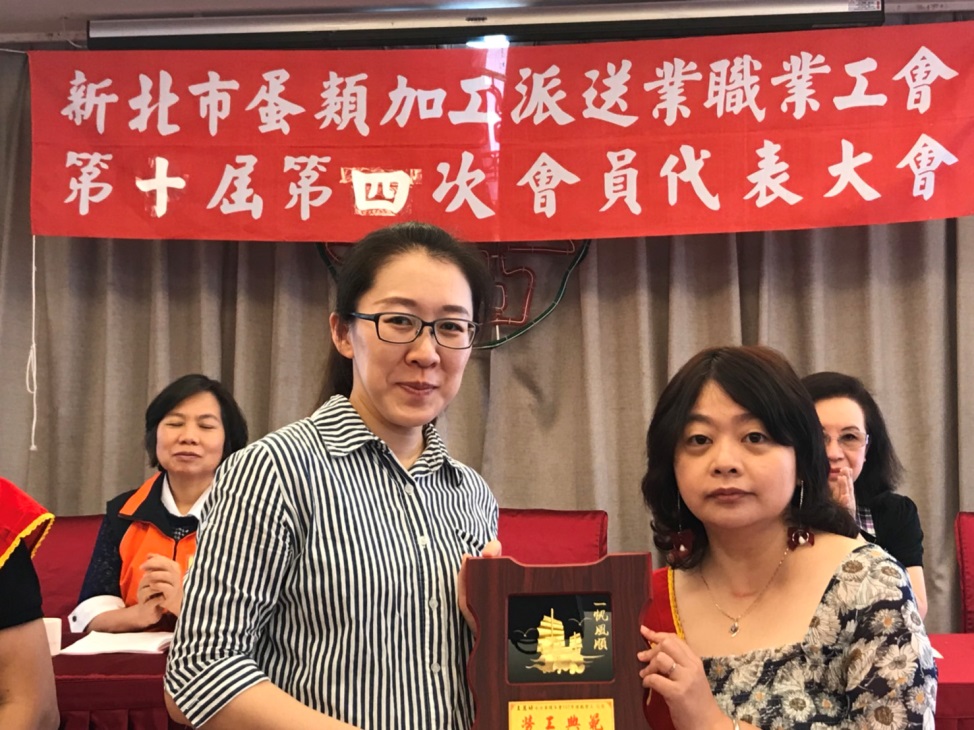 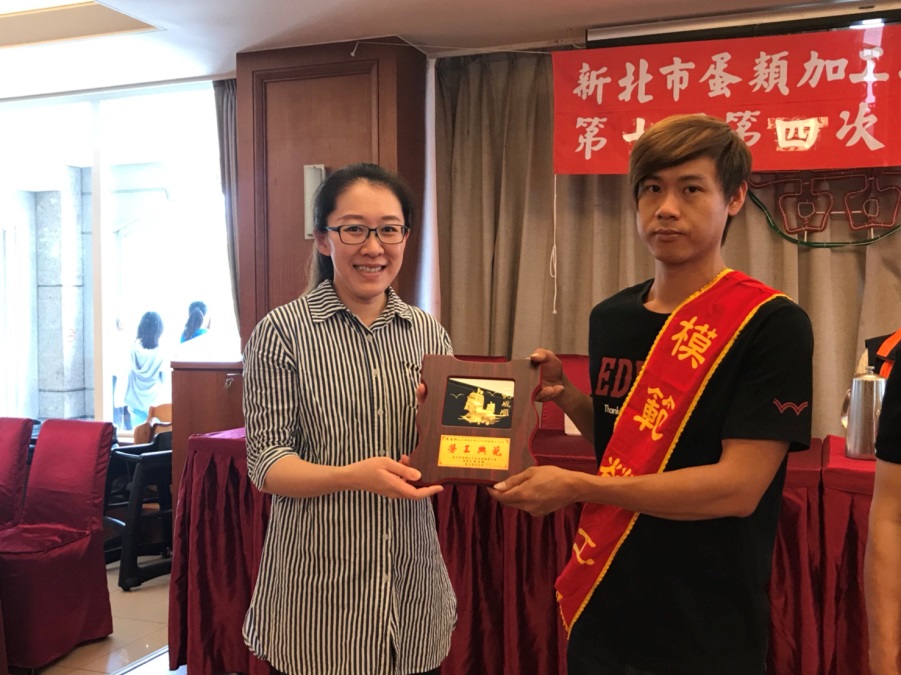 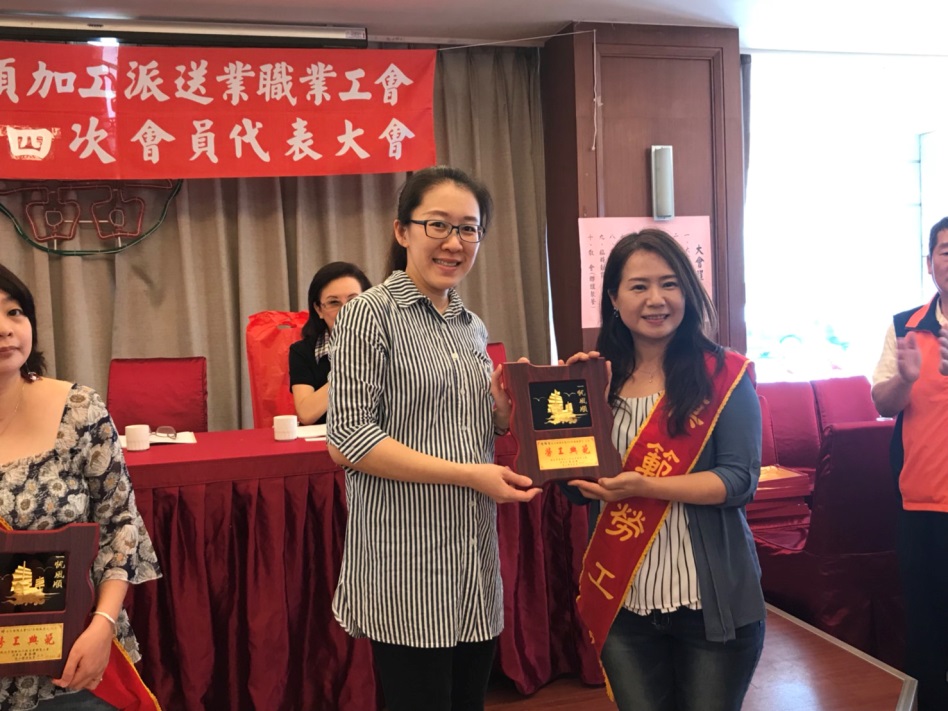 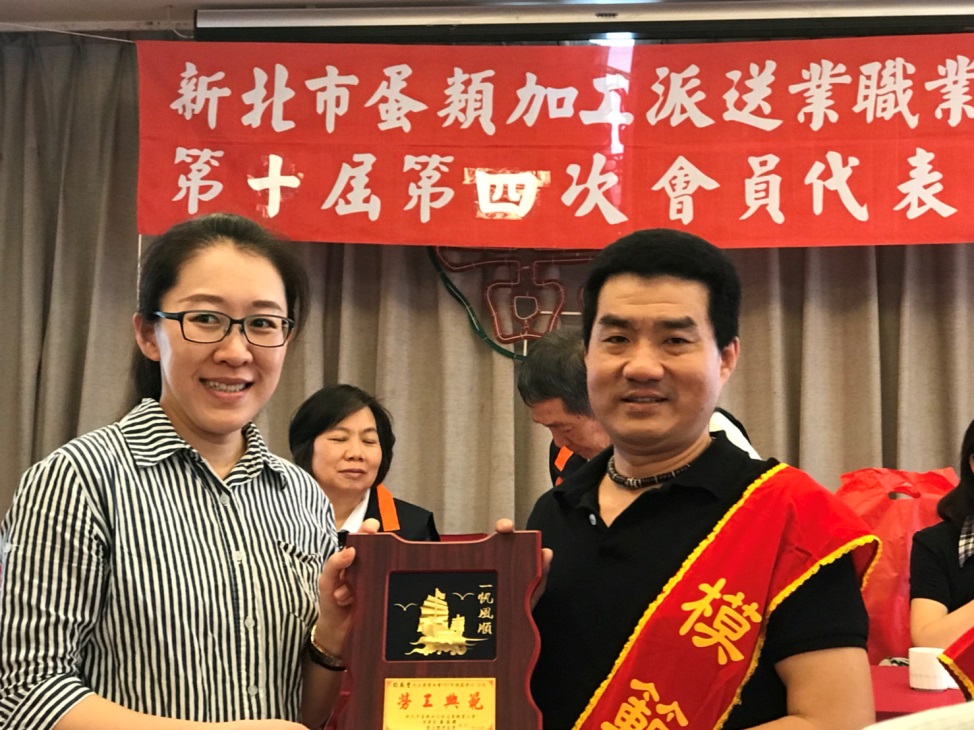 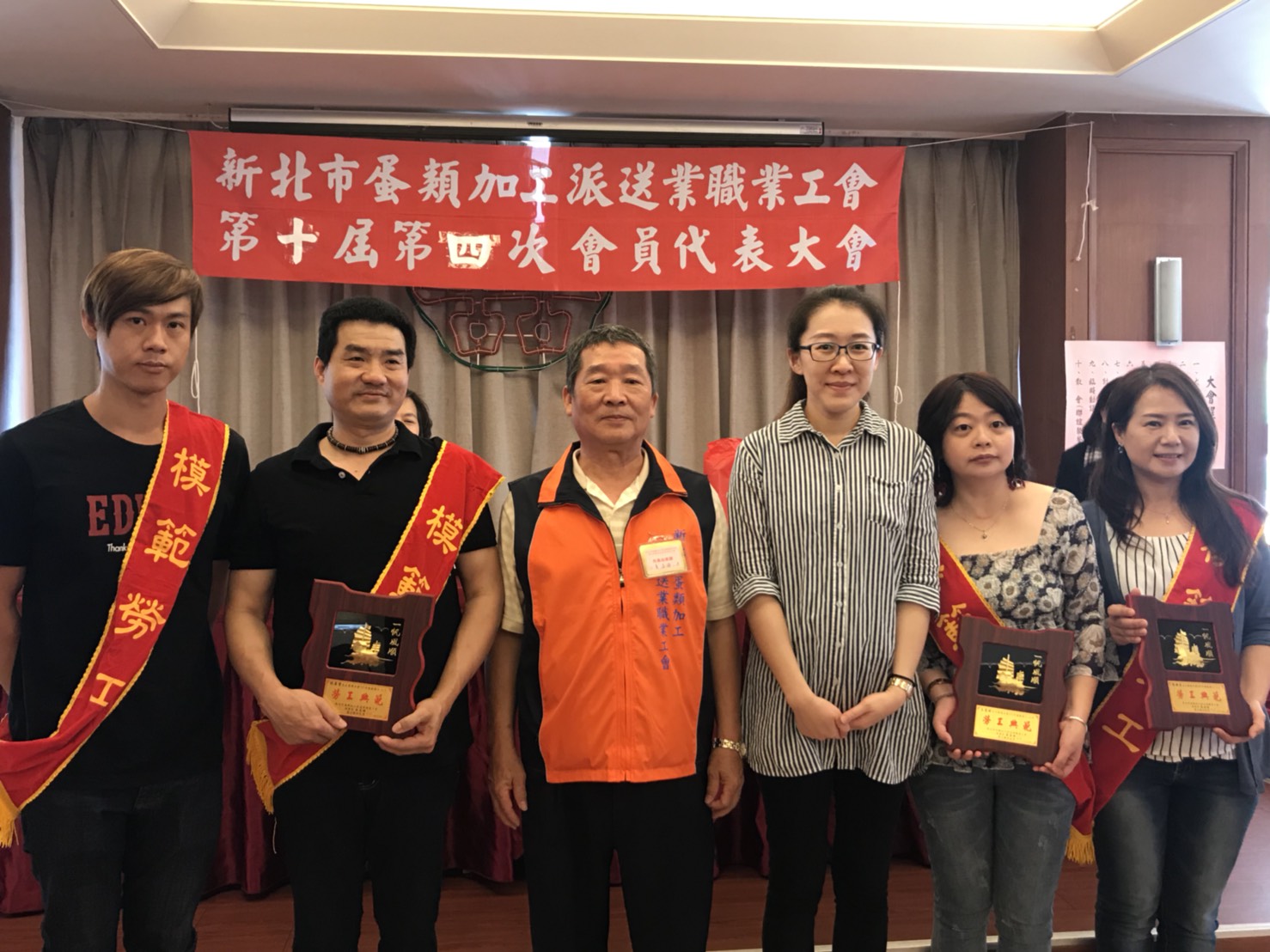 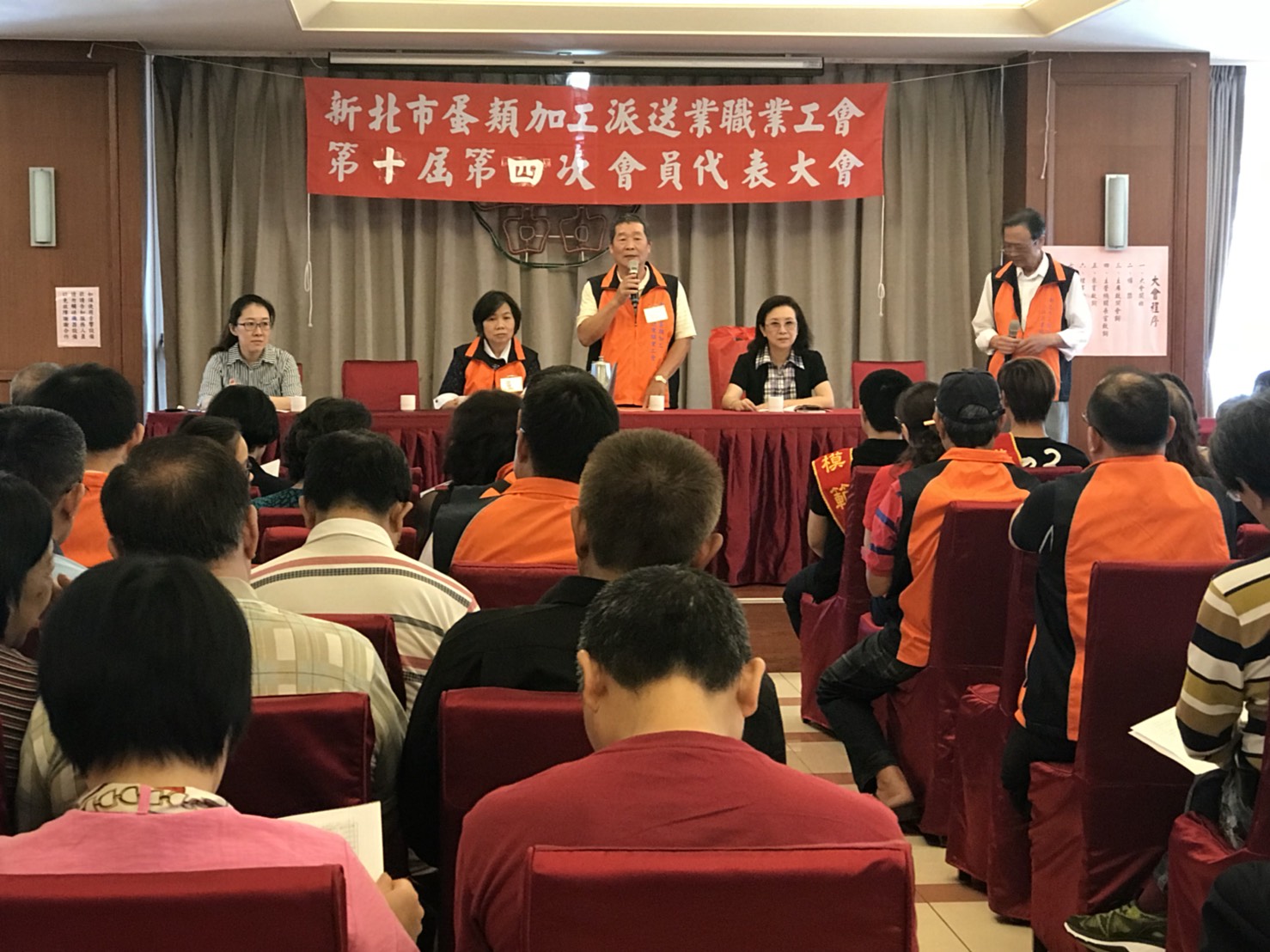 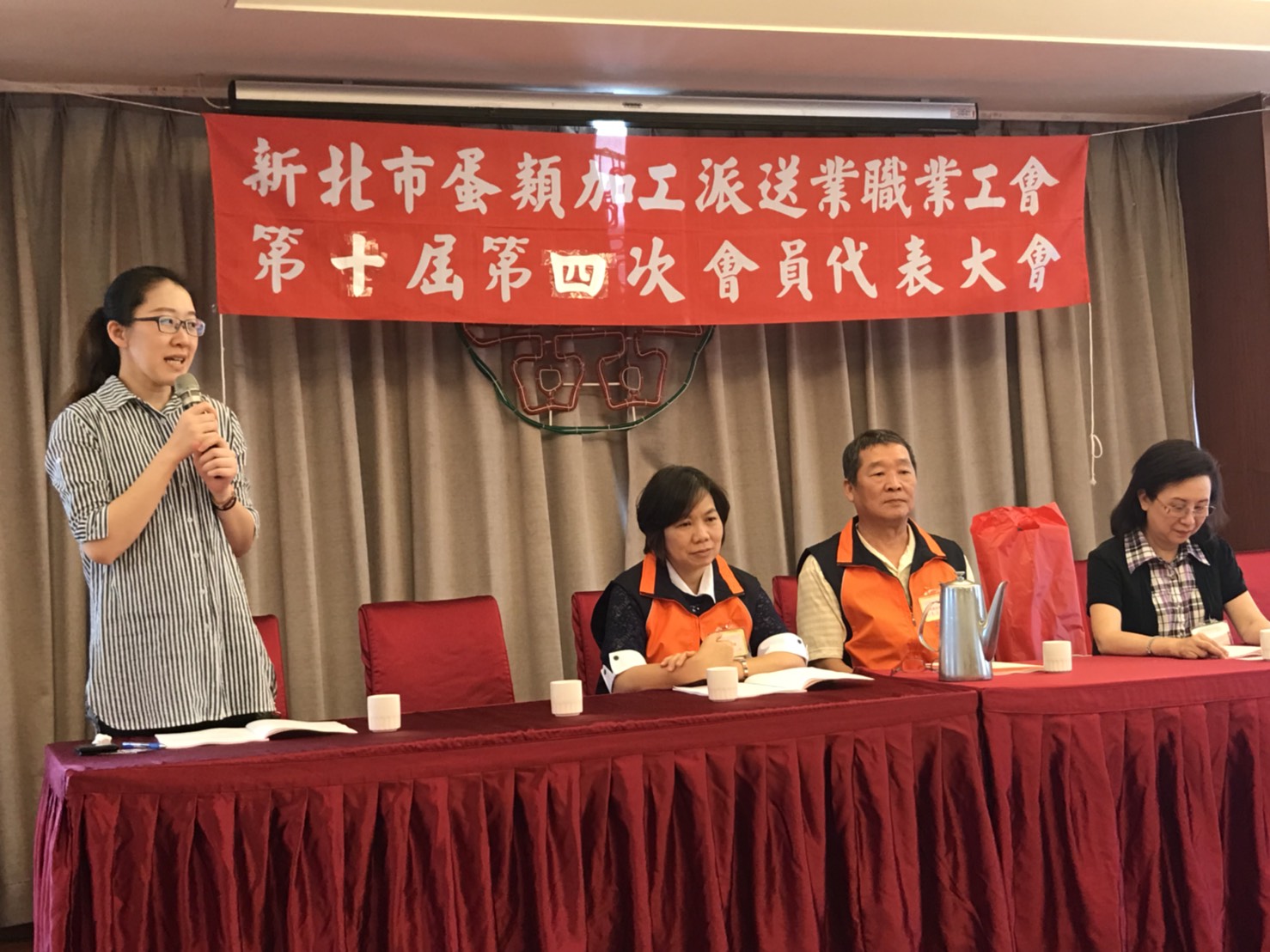 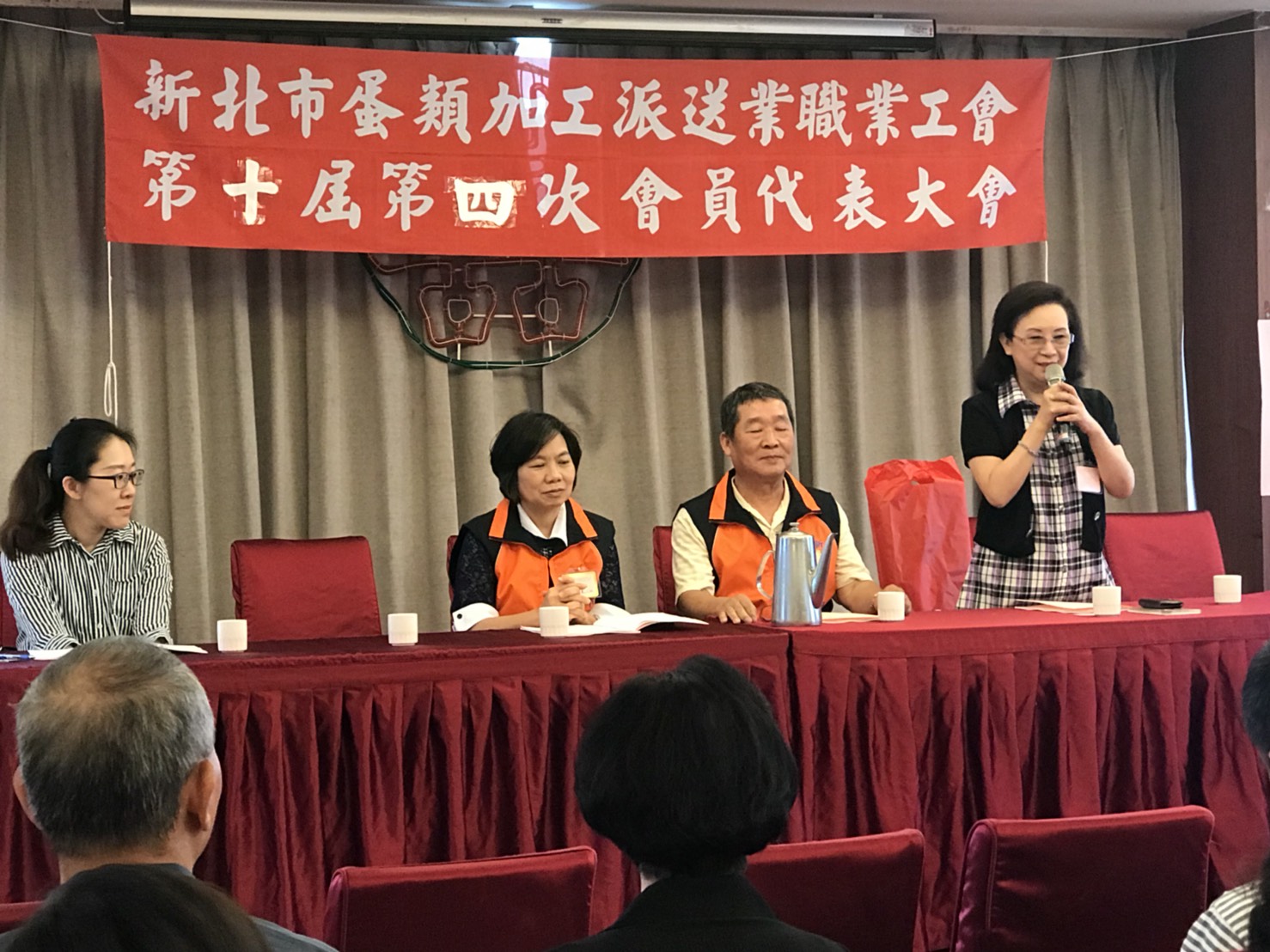 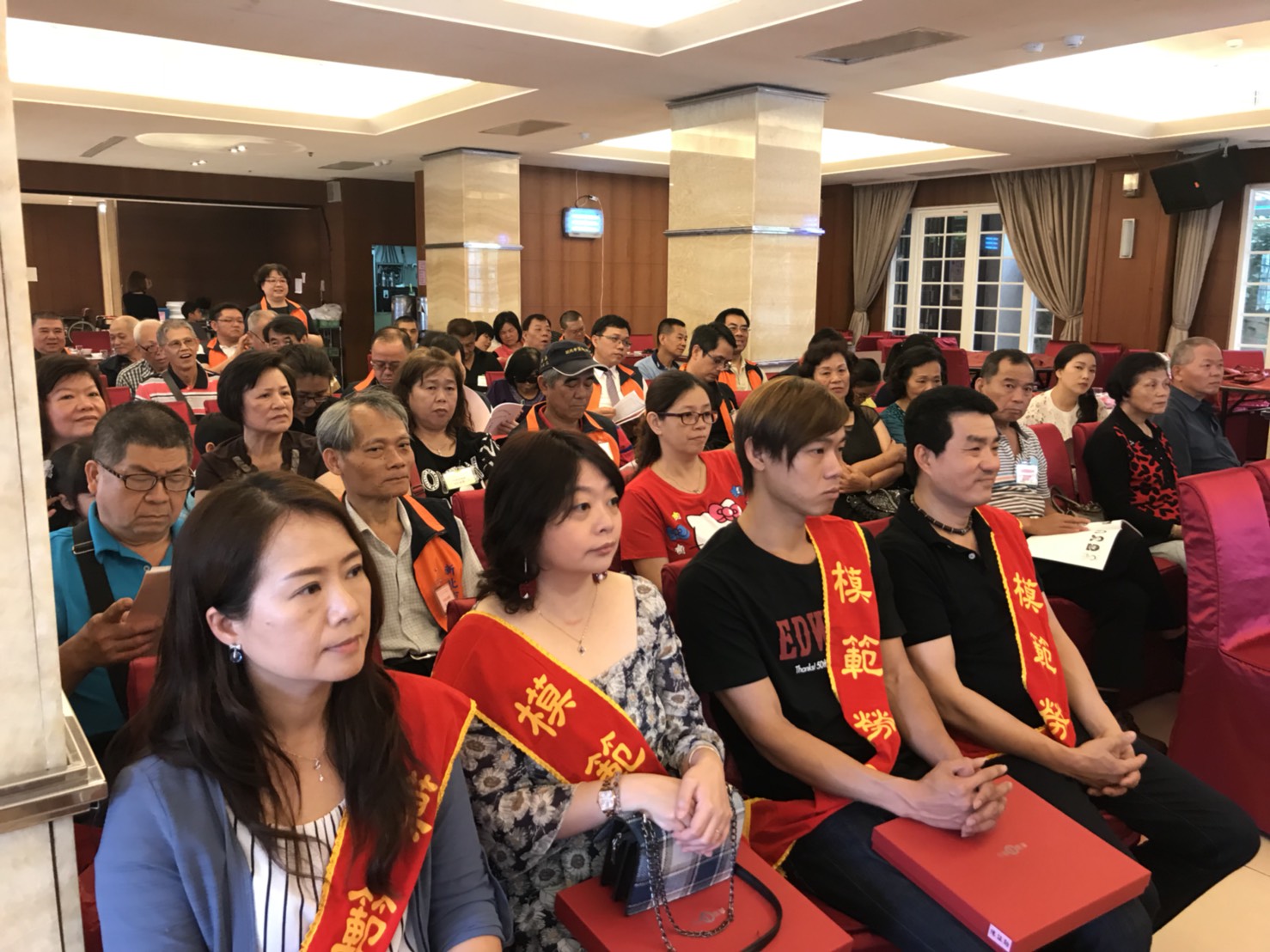